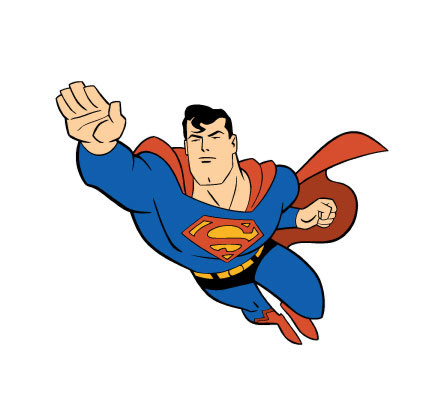 superman
_uperman
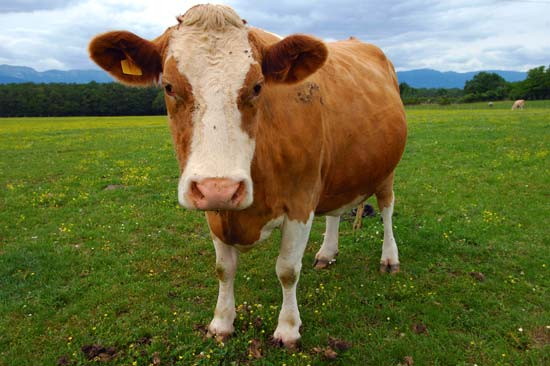 cow
_ow
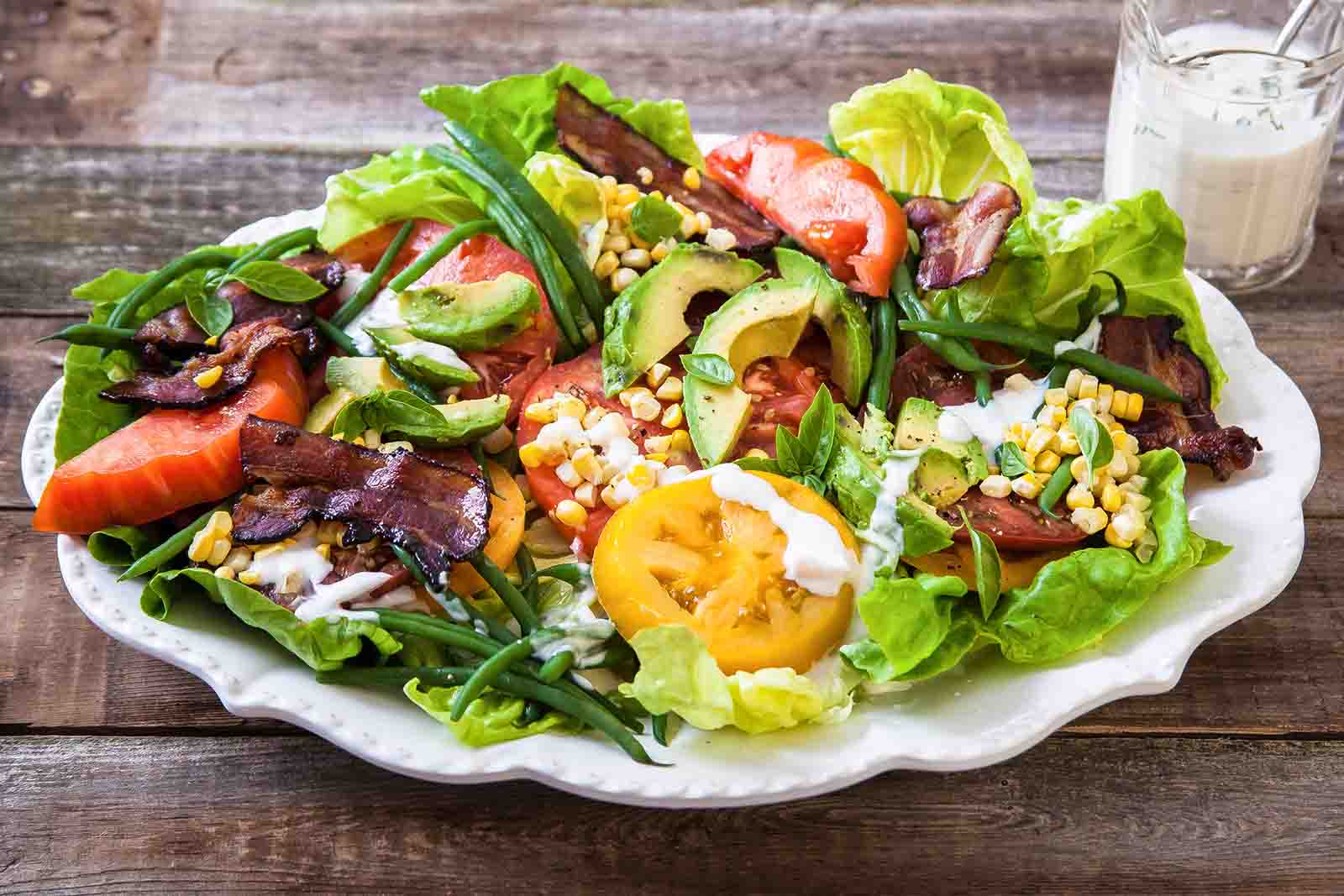 salad
_alad
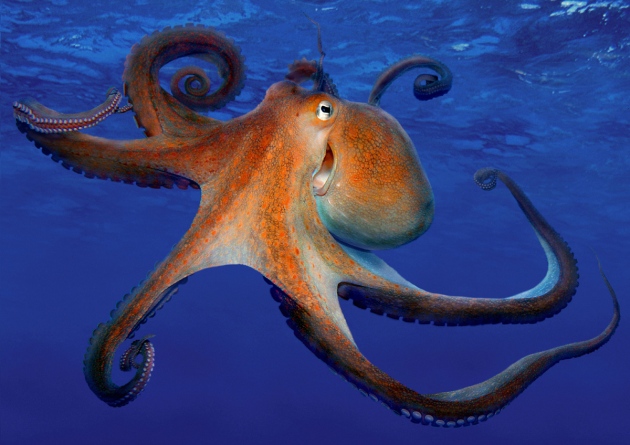 octopus
_ctopus
And last…
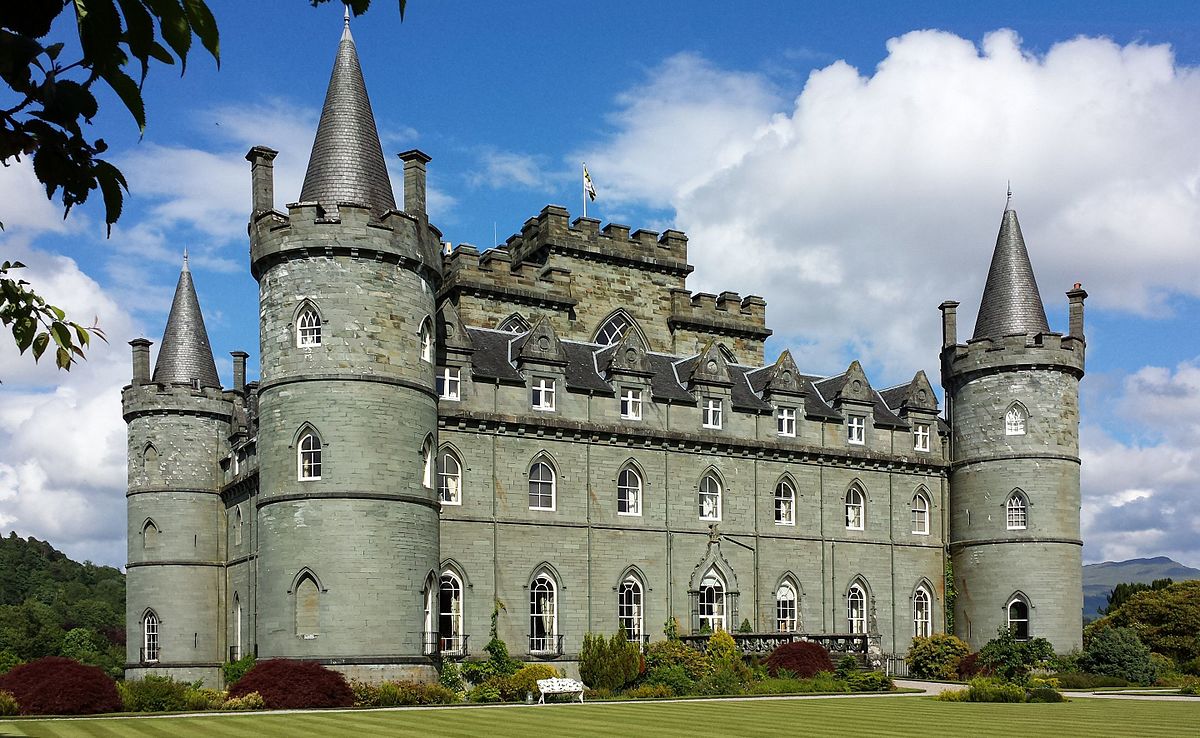 _astle
castle